Horse Country
ANNE SABATINO HARDY, EXECUTIVE DIRECTOR
Board of Directors
P. Headley Bell – Mill Ridge Farm

Price H. Bell, Jr. – Mill Ridge Farm

Allison Hancock Bishop – Claiborne Farm

Brutus J. Clay – Runnymede Farm

Luke H. Fallon, DVM – Hagyard Equine Medical Institute




Adam Johnson – Kentucky Bourbon Trail

Mary Quinn Ramer – VisitLEX

Duncan Taylor – Taylor Made Farm

Rusty Thompson – Darley America

Shannon Arvin – Stoll Keenon Ogden, Secretary

Previous: Clifford Barry, Pin Oak Stud; John Phillips, Darby Dan
Adena Springs
Airdrie Stud
Ashford
Blackwood
Brookdale
Claiborne
Darby Dan
Darley
Denali
Diamond A
Fasig-Tipton
Gainesway Farm 
Hallway Feeds

Hagyard Equine Medical Institute
Hermitage
Hurstland
KTA/KTOB
Kentucky Equine Humane Center
Keeneland
Keene Ridge
Lanes End
Mill Ridge
Mt. Brilliant
Pin Oak Stud
Rood and Riddle Equine Hospital
Runnymede

Saxony Farm
Secretariat Center
Siena Farm
Spendthrift
Spy Coast Farm
St. George
Stone Farm
Stonestreet
Taylor Made
The Jockey Club
Three Chimneys
Winstar Farm
Winter Quarter
Mission:Connect guests to the horse, land & people through experiences that inspire love of the animal and KentuckyVision:Lifelong passion for the horse and Kentucky
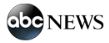 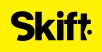 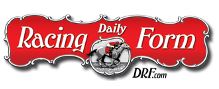 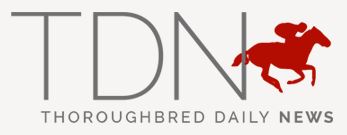 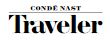 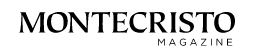 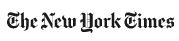 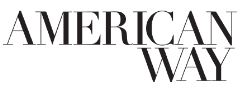 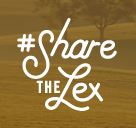 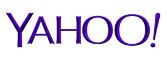 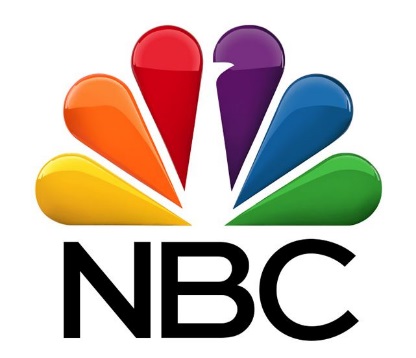 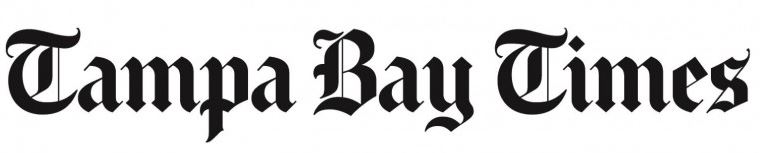 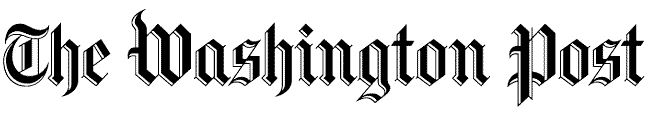 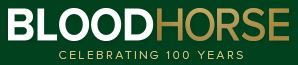 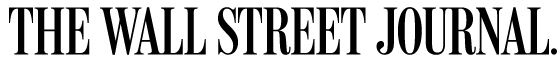 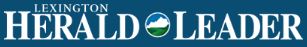 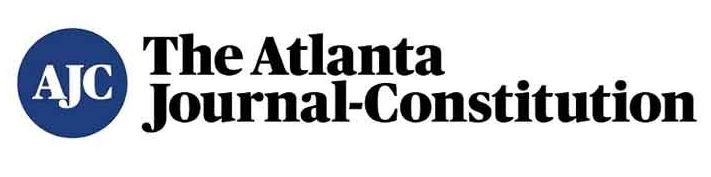 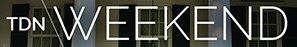 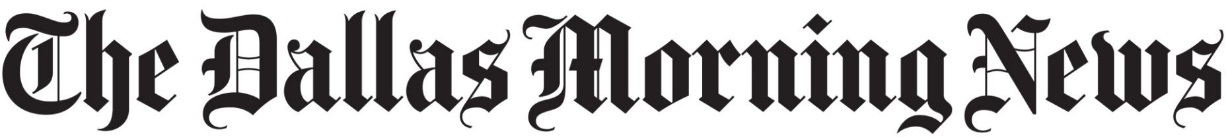 The Road to 1 Million
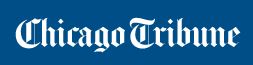 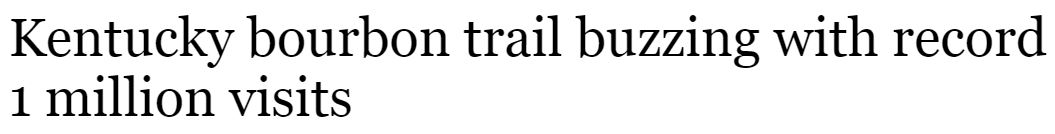 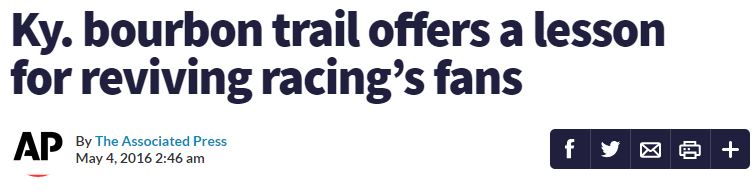 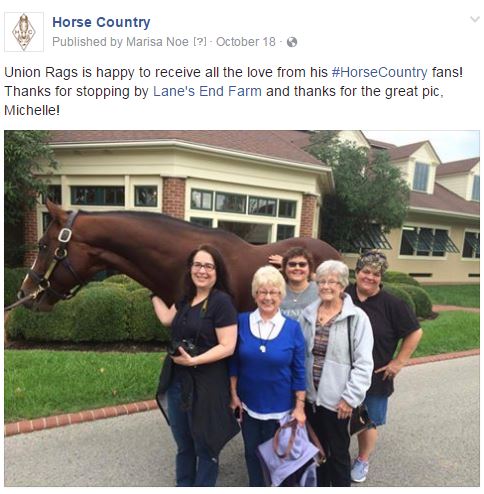 100K…and growing
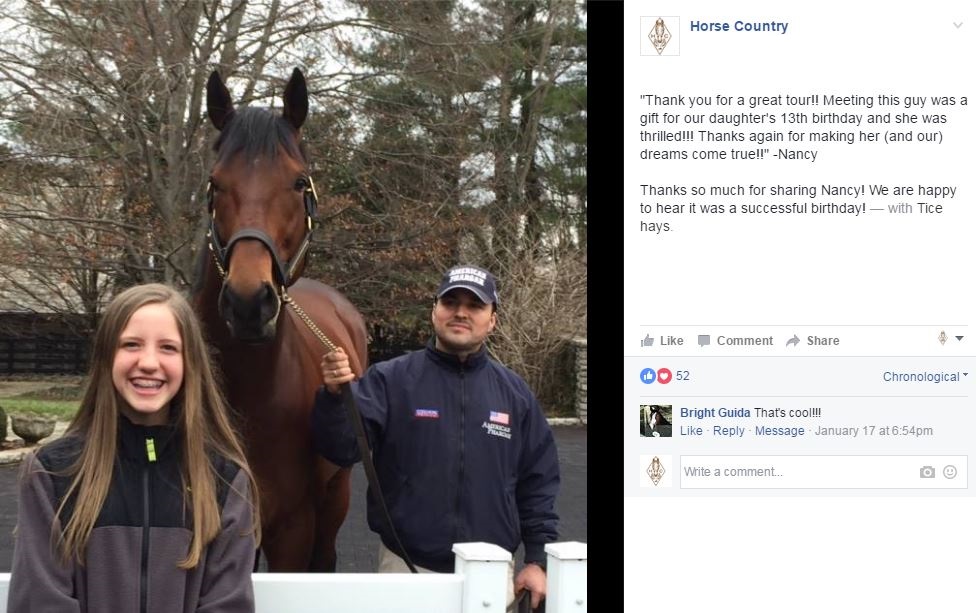 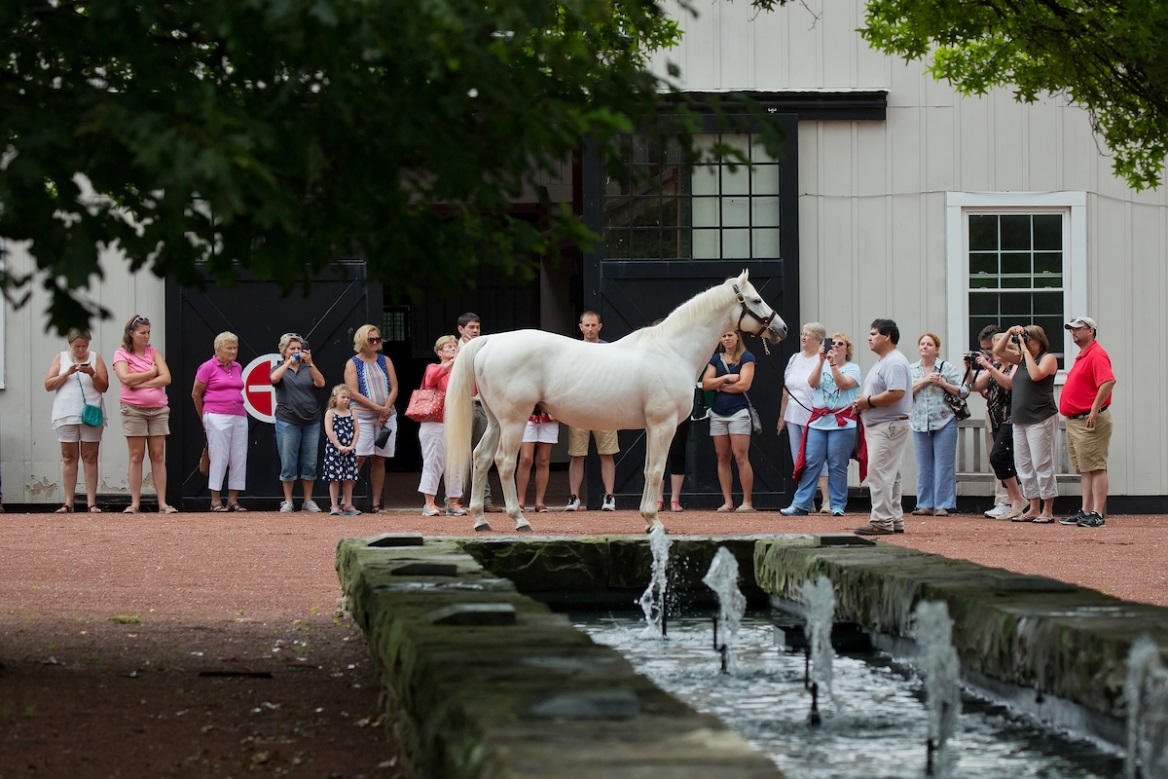 The Future in Horse Country
Economic Development
Tourism impact
Job growth

New Markets: Beyond the fan
Top Chef
Investors in racing

New Experiences
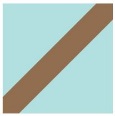 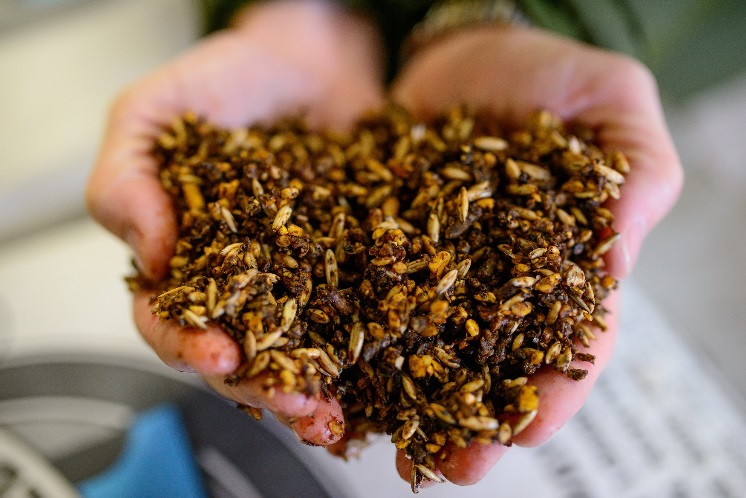 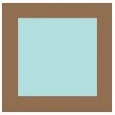 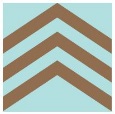 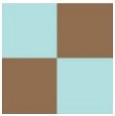 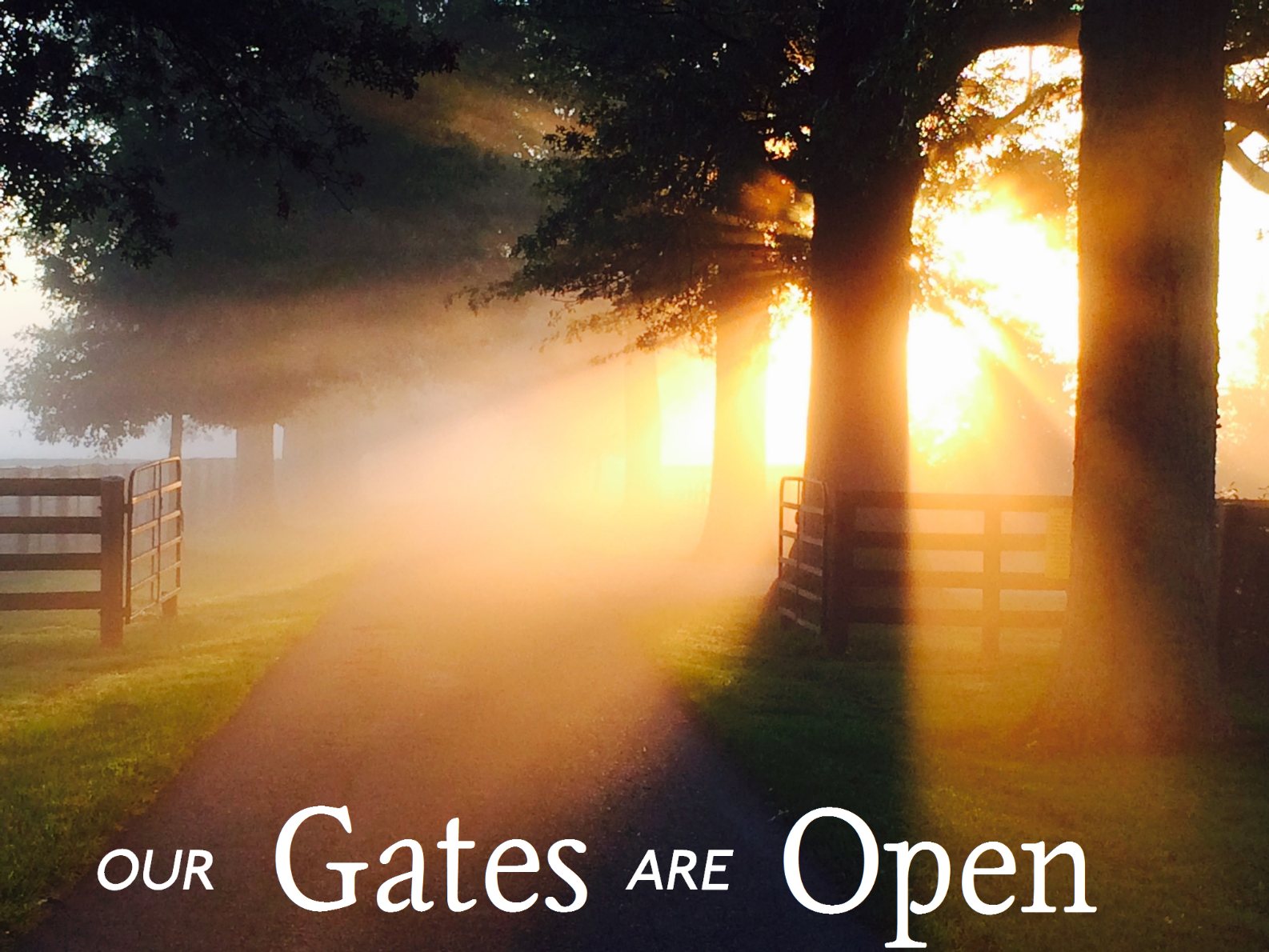 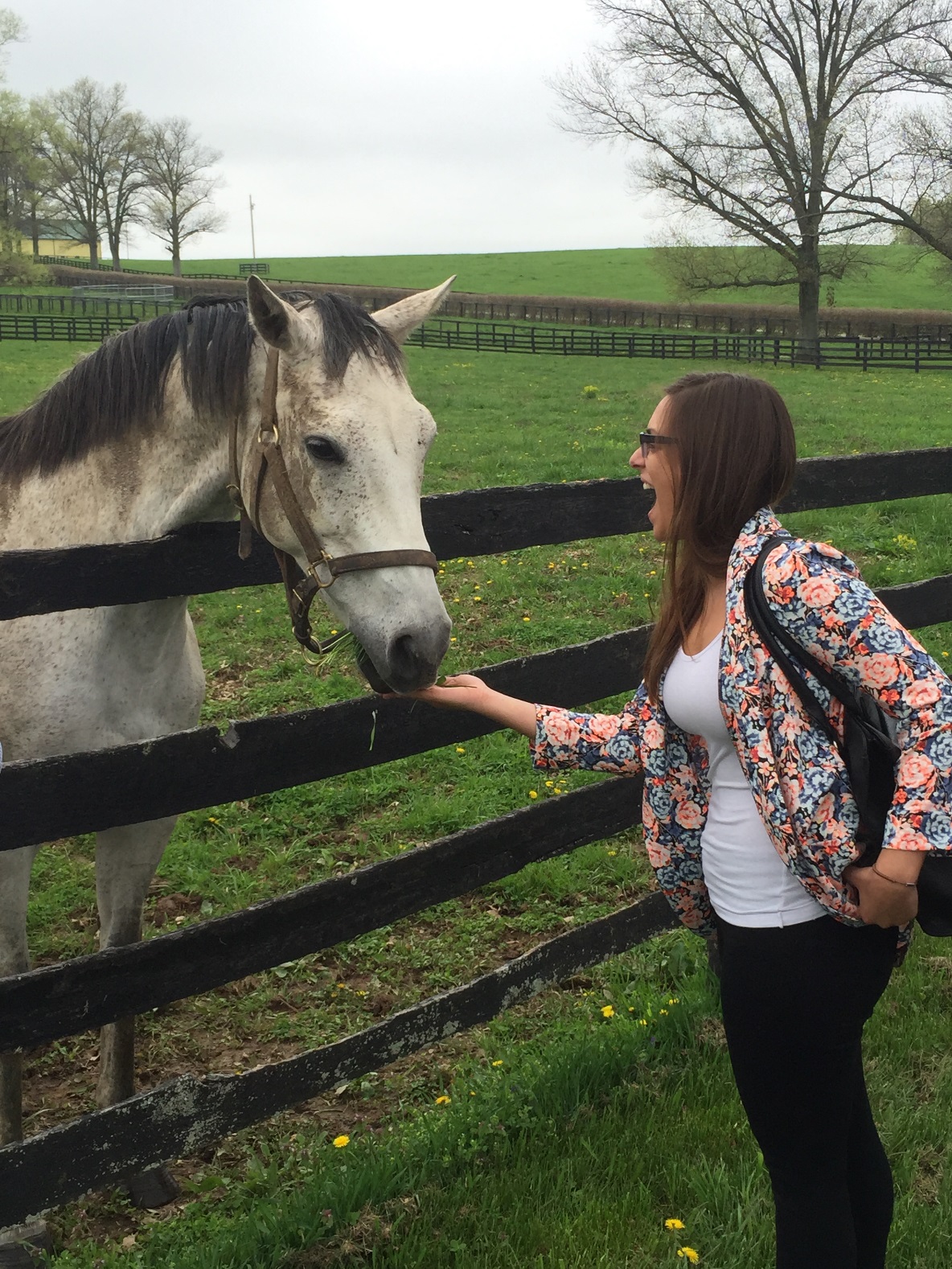 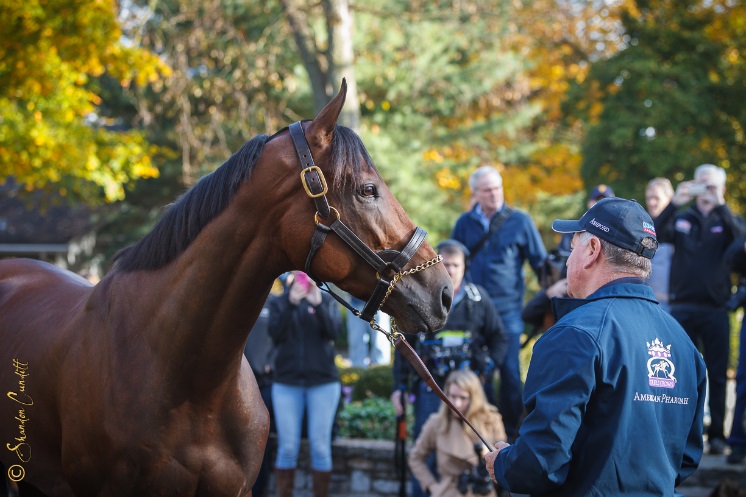 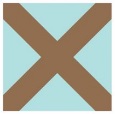 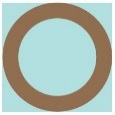 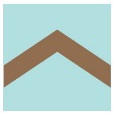 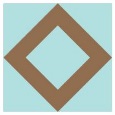